Nursery/Landscape Plant Id tips
Central Region Ag Education/ Georgia
Glossy Abelia
Opposite leaves
Upside down raindrop
Flowers trumpet shaped
Ajuga (carpet bugle)
Leaves look like false dandelion
Tight dense growth-herbaceous 
Flowers usually blue-purple
Leaves purple to bronze
Japanese anisetree
Aromatic- alternate leaves
Evergreen tree/shrub
Arranged somewhat perpendicular to stem
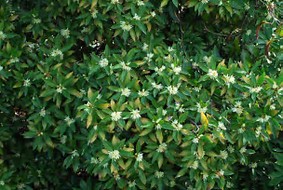 arborvitae
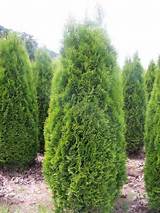 Grows 12-14 feet tall 
deep and rich green color year-round, 
foliage grows in flat sprays and, close up, the needles appear covered in fine green scales.
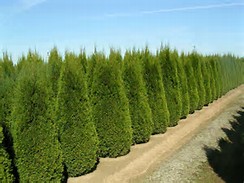 astible
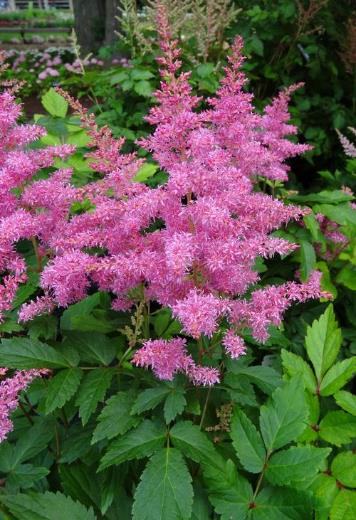 Herbaceous perennial
Fern-like foliage
Flowers spike often remain
Japanese aucuba
Opposite evergreen leave-plastic texture
Can be green or variegated
Coarsely dentate
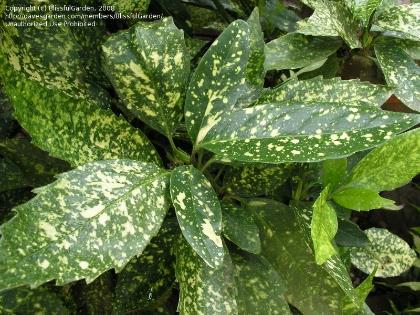 Indica azalea
Evergreen with dull green leaves 
India large country-larger leaves
Pubescent
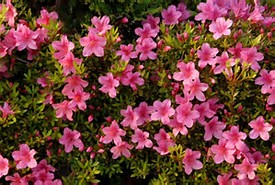 Kurume azalea
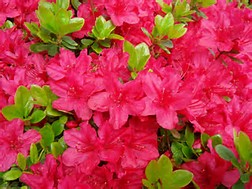 Evergreen with shinier leaves 
Korea small country-smaller leaves
Pubescent
Japanese barberry
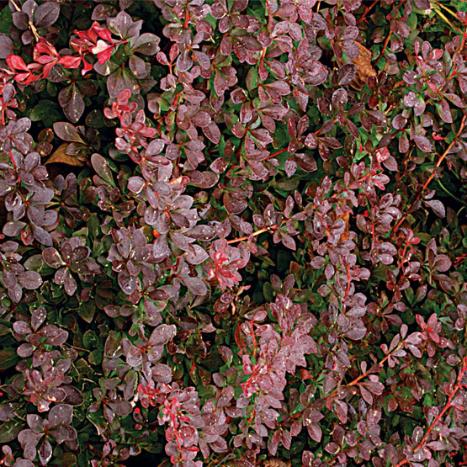 Alternate deciduous 
Spine-tipped often with bud as base
Maroon sometimes yellow
Bermudagrass hybrid
Warm season grass with runners
45 degree angle
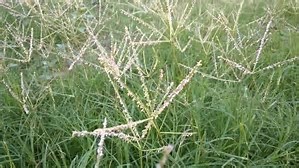 River birch
Alternate deciduous 
Peeling bark 
Arrowhead shaped leaf – arrowheads at river
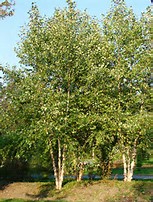 boxwood
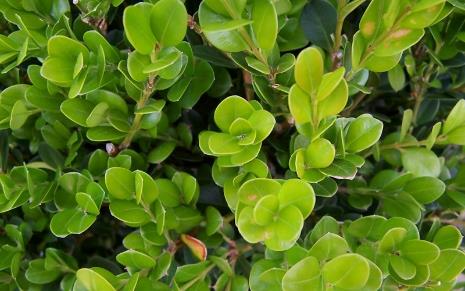 Opposite leaves 
Smells like cat pee
Often square with stem groove
Diff. shape diff. variety
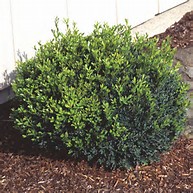 Bradford pear
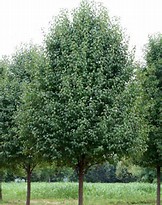 Callyerana-deciduous
Fuzzy buds with smelly flowers 
Poor branching system
Butterfly bush
Opposite leaves-deciduous 
Light white color on bottom 
Stem 4-8 sided 
Several colors
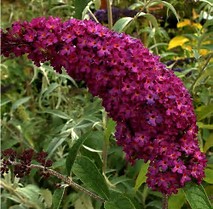 Sasanqua camellia
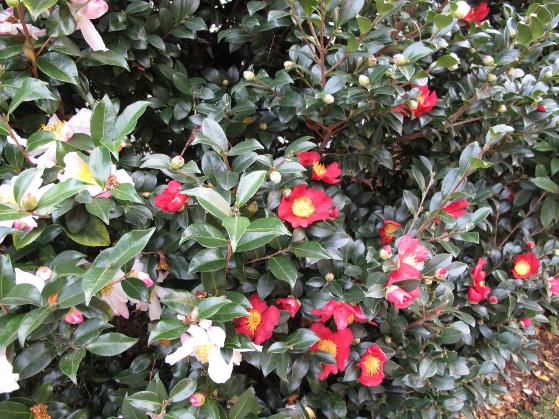 Smaller than Japonica 
Serrated leaves-plastic 
Curved petiole around bud
Camellia
Evergreen shrub 
Leaves alternate-serrated-plastic
Black glands on tips of serrations
Cast iron plant
Evergreen shrub or clump
Parallel venation
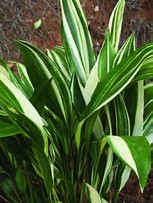 centipedegrass
Warm season grass
Wide flat blades alternate- white midrib/runners
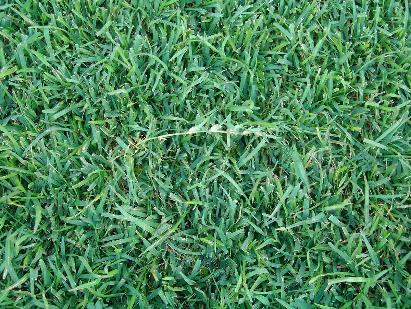 Japanese flowering cherry
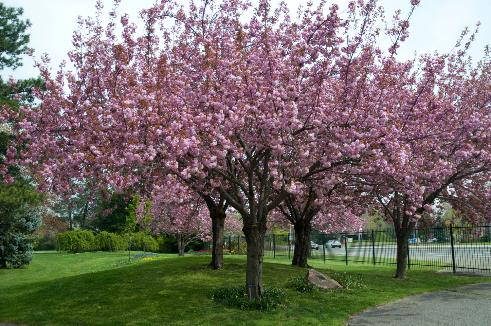 Deciduous serrated leaves
Glands on petiole 
Usually dark pointed buds
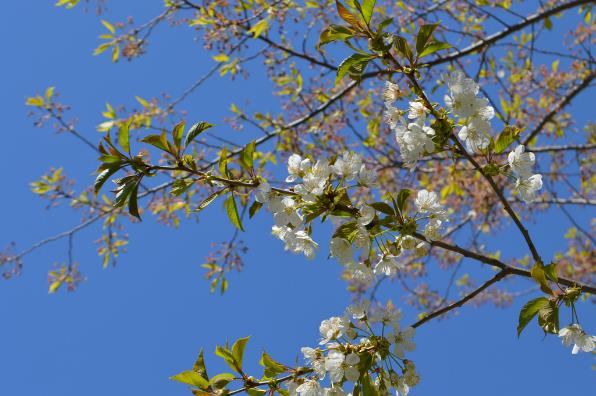 Cherry laurel
Alternate evergreen leaves slender
White flowers 
2-4 glands on petiole
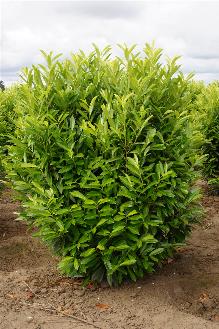 Clematis
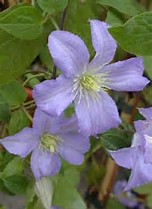 Evergreen or deciduous vine 
Terminal leaflets in 3’s
Japanese cleyera
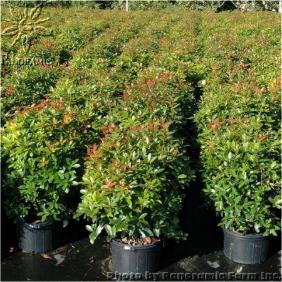 Alternate evergreen
Red petiole-whorled often
Glossy
columbine
Shade perennial 
Granny bonnet flowers
Leaf miner prone 
3 part serrated leaf
Flowering crabapple
Small deciduous tree
Spring flowering 
Stubby stems
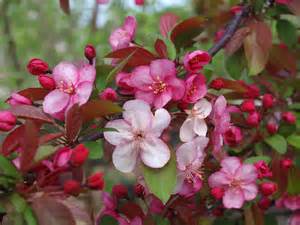 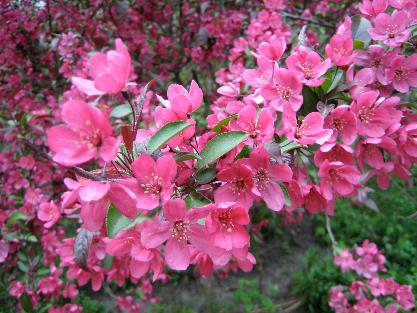 Crape myrtle
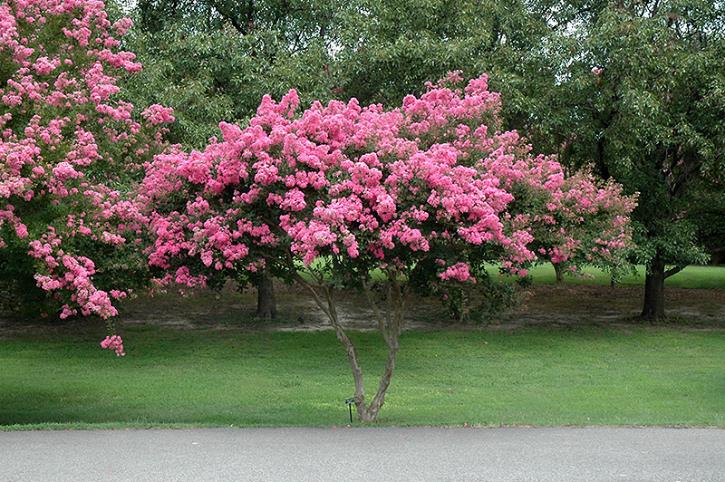 Opposite, alternate, or whorled leaves
Square stem on new growth 
Smooth bark often exfoliating 
Seed pods dark round
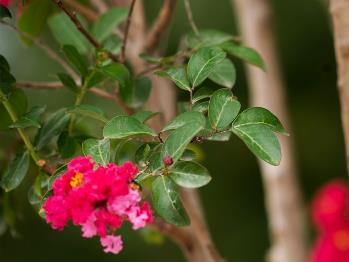 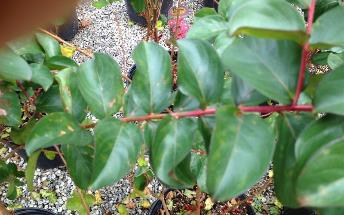 Leyland Cypress
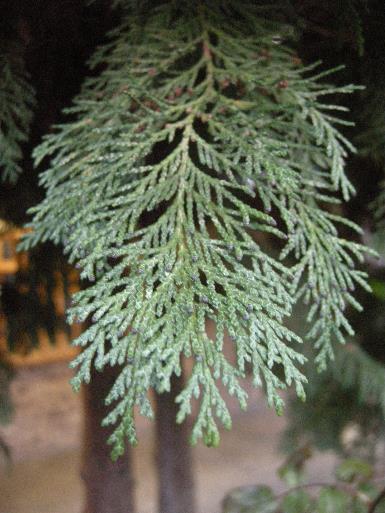 Evergreen tree/shrub
Flat leaves
Quadrangular-square
Bald cypress
Deciduous conifer
Lateral pronounced buds
Soft leaves-two rows fan out 
Fibrous bark
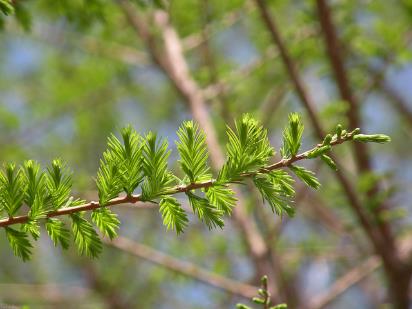 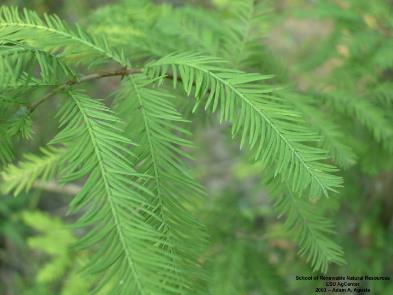 daylily
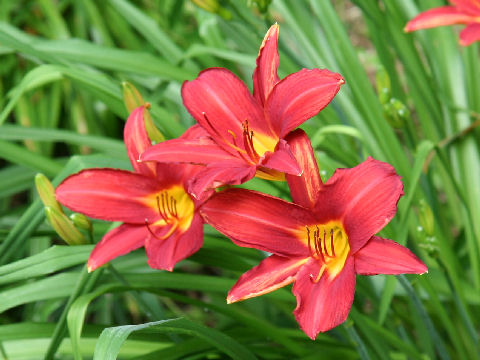 Herbaceous perennial 
Leaves cupped
Sometimes dead flower spike remains
Flowering dogwood
Tree can reach up to 40 feet with upturned branches. 
Leaves opposite, simple, oval and up to 5 or 6 inches long. 
They are pointed at the tip and have smooth slightly wavy margins. 
They are typically shiny green and smooth on the upper surface and paler on the lower surface
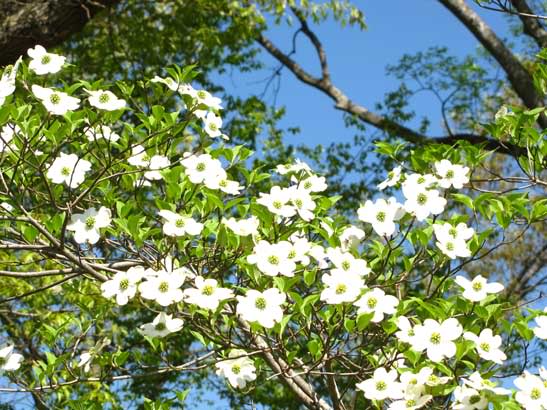 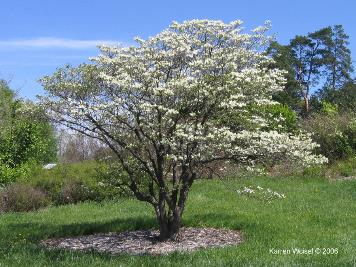 elaeagnus
Alternate simple evergreen
Silver sheen on back of leaf
Spines sometimes develop
Can be variegated
Winged euonymus
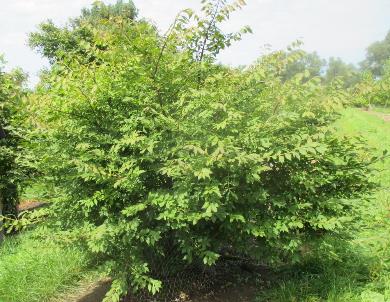 Burning Bush-red fall color
Corky wings 
Opposite leaves
golden mop threadleaf False cypress
Evergreen 
Flat not sharp like juniper
White X on back unlike arborvitae
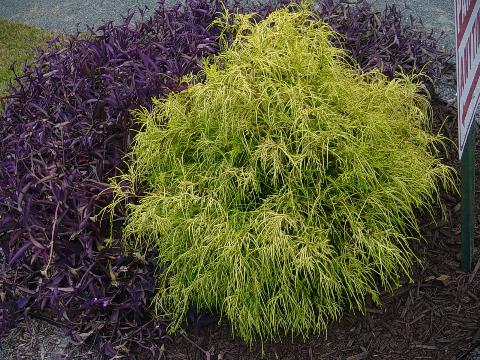 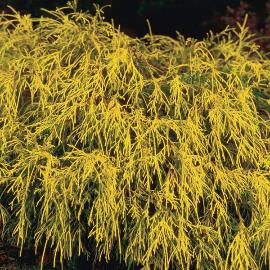 fescue
Cool season grass
Clumps no runners
Serrated backward
Collars around stem
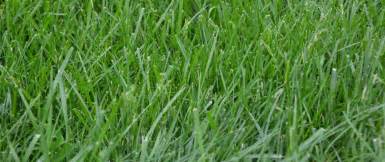 Border forsythia
Opposite buds 
Square stems
Hollow stem
Leaf often half serrated
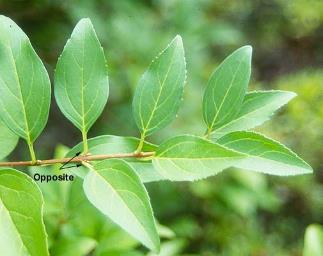 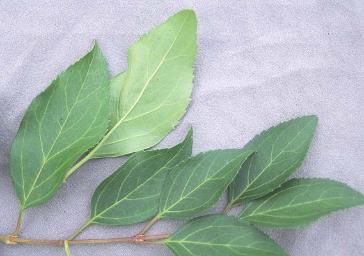 Fountain grass
Tender perennial ornamental 
Clumps with plume flowers 
Long linear leaves
Cape jasmine gardenia
Opposite evergreen 
Ribbed leaves- garden in rows
Radicans not as ribbed
ginkgo
Alternate deciduous 
Accordion buds
Parallel veins with split leaf
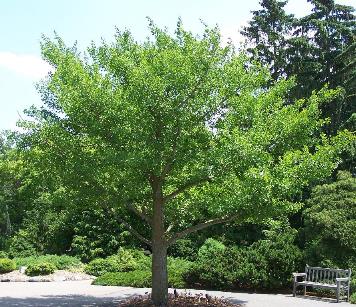 Indian hawthorn
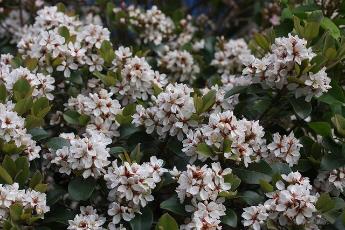 Alternate serrated evergreen
Sometimes purple margin
Often looks whorled at ends
Carissa holly
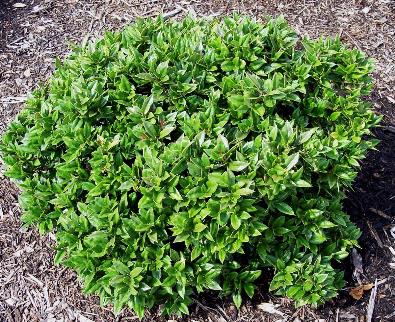 Alternate leaves
I spine leaf curved up 
Sun caresses the leaf 
Cornuta
Chinese holly
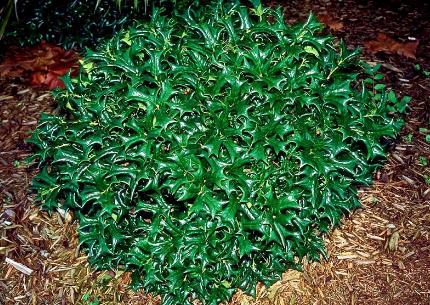 Alternate leaves 
7 spines C-H-I-N-E-S-E
Cornuta really rotunda species
Compacta holly
Alternate leaves
Darks glands on underside
Candleabra shaped appearance 
Crenata
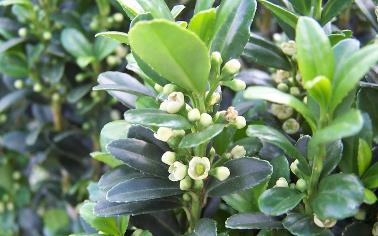 Dwarf burford holly
Alternate leaves 
1 spine bent over
Cornuta
Dwarf yaupon holly
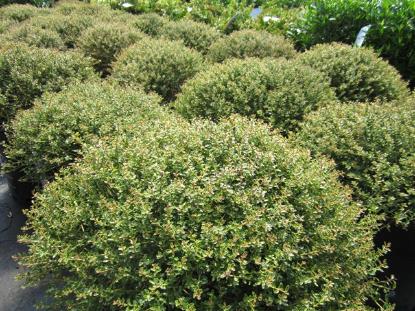 Evergreen
Football shaped leaves
Purple to gray stems
Helleri holly
Horizontal type growth 
Dark glands on back of leaf
Crenata
Sky pencil holly
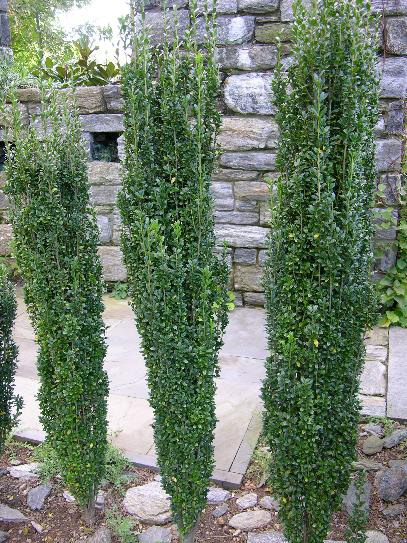 Slender-vertical type growth 
Dark glands on back of leaf
Crenata
Savannah holly
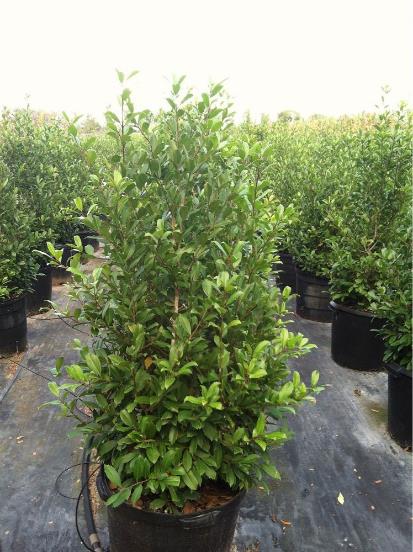 Type of foster holly 
Large red fruit/tree
Spiny leaves
Weeping yaupon holly
Evergreen-pendula-weeping 
Football shaped leaves
Purple to gray stems
hosta
Perennial-shade 
Parallel veins
Many varieties 
Knots in spring as emerges
Oakleaf hydrangea
Deciduous-opposite 
Oak leaf similarity
Orangey stem in winter
Bigleaf hydrangea
Deciduous opposite leaves
Leaf similar to cabbage in texture
English ivy
Evergreen vine
Three-five lobed
Can be variegated
Confederate jasmine
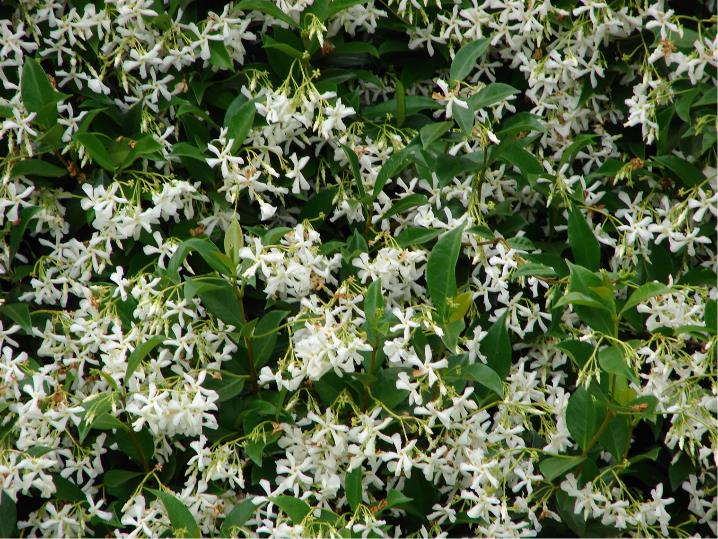 Vine/shrub/evergreen
Not true jasmine
Star flowers/leaves opposite
Blue rug juniper
Evergreen groundcover
Soft textured/horizontalis
Bluish tint trailing over pot
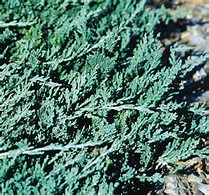 Shore juniper
Evergreen groundcover
Awl shaped leaves
Stripe/sharp/shore
Andorra juniper
Evergreen groundcover 
Soft textured/horizontalis
Winter brown tint
Plumosa compacta in Dirrs book 
Out and up about 18”
Lenten rose
Shade perennial 
Flower like rose
Leaves 5-6 lobes
lantana
Summer sun perennial 
Fragrant shrub or groundcover
Verbena family
liriope
Herbaceous 
Clump/grass like
Muscari like grape hyacinth spike
Parallel veins
loropetalum
Alternate evergreen
Leaves veins pronounced
Rough pubescent texture
Saucer magnolia
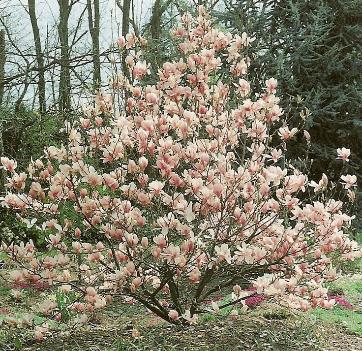 Alternate leaves 
Large pubescent flower bud 
Deciduous/distinct lenticels
Southern magnolia
Alternate/evergreen
Large pubescent buds
Shiny leaf with pubescent underneath
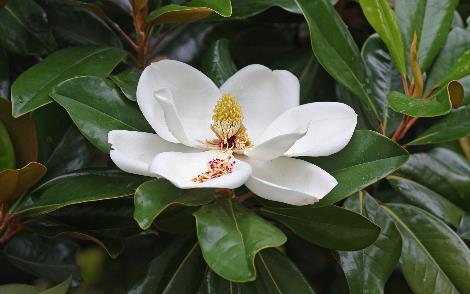 Leatherleaf mahonia
Alternate compound
Spikey leaves
Yellow flowers/blue fruit
Sugar maple
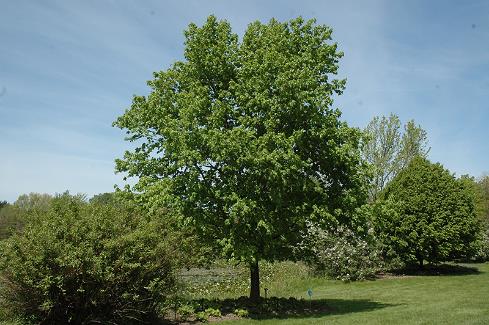 Opposite simple leaf
S-U-G-A-R
Pencil point bud
Red maple
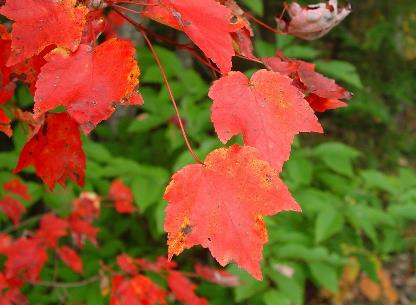 Opposite simple leaf
R-E-D
Cluster buds
Japanese maple
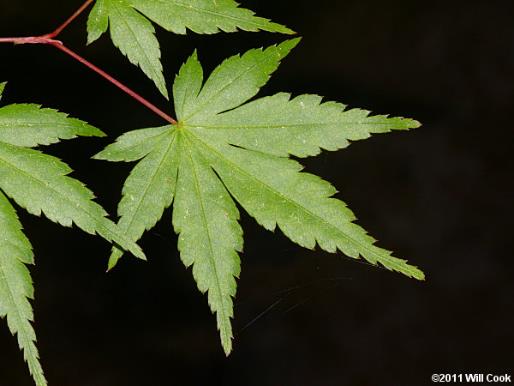 Opposite simple leaf
Double terminal buds
Mondo grass
Usually narrower than liriope
Shorter stems that liriope
Parallel veins/blue fruit vs black
Dwarf nandina
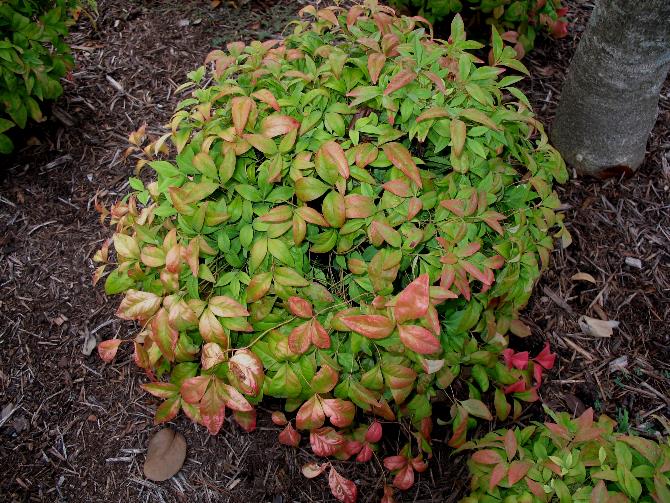 Alternate bipinnate to tri-pinnate
Usually less than 30”
Shorter internode than nandina
nandina
Alternate bipinnate to tri-pinnate
Grows usually taller than 30”
Longer internodes than dwarf 
Often leggy
Live oak
Alternate simple evergreen
Leaf darker above, gray below
Cupped often 
Brownish midrib
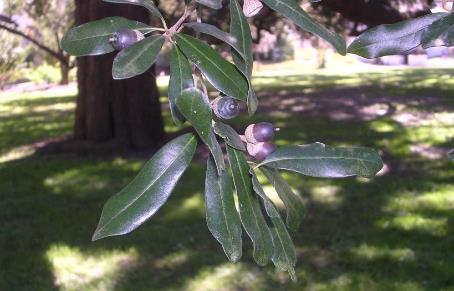 Pin oak
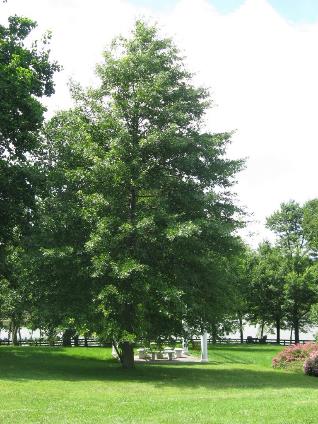 Alternate simple 
5-7 deep U shaped lobes
2” petiole 
Branches at right angles
White oak
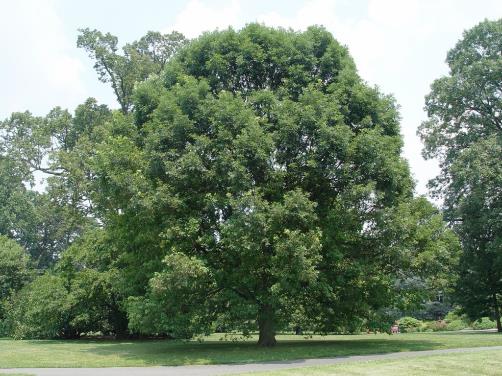 Alternate simple rounded leaf
Large fruit up to an inch 
Bark gray with blocky look
Tea olive osmanthus
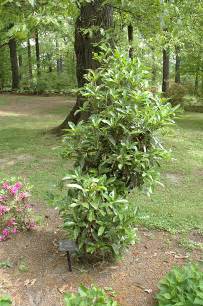 Opposite simple leaf
Distinct vein below
Finely serrated
Fragrant flower
pachysandra
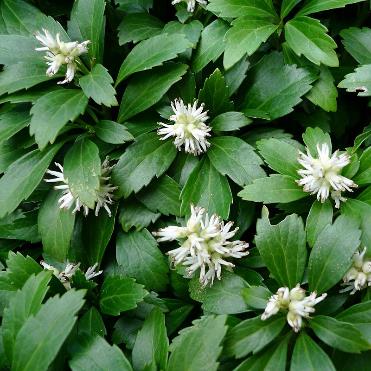 Evergreen groundcover/shade
Related to boxwood
Whorled leaflets
Serrated at the ends of leaf
pieris
Alternate simple
Evergreen
Serrated
New growth often reddish/whorled
Mass of bell shaped flowers
Mugo pine
Needles in paris 
Up to 3” long
Typically shrub pine
Eastern white pine
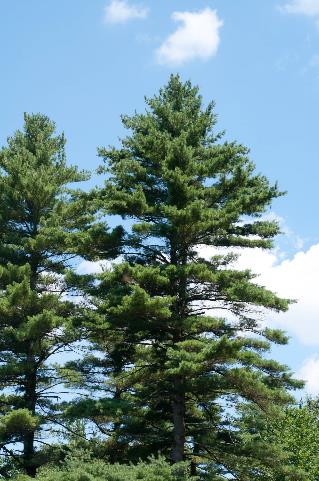 W-H-I-T-E 
5 needles 
Often with white stripe 
Smooth bark 
Tends to hold branches
Japanese pittosporum
Alternate simple 
Leaf slightly rounded 
Often variegated
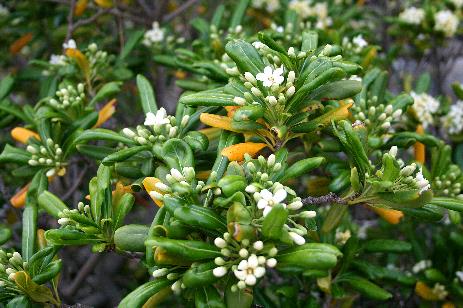 Yellow (tuliptree) poplar
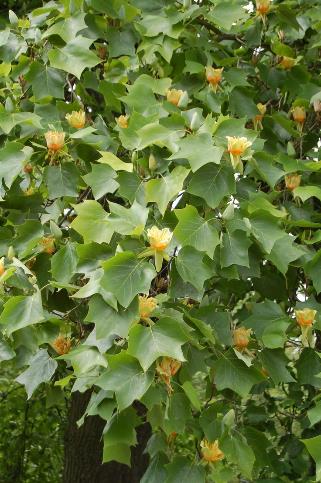 Alternate simple
Cat face/tulip
Duck bill buds
Flowers
Varigated privet hedge
Opposite leaves/oblong shape
Variegated 
Can be invasive 
New sterile varieties/sunshine/golden ticket
Glossy privet
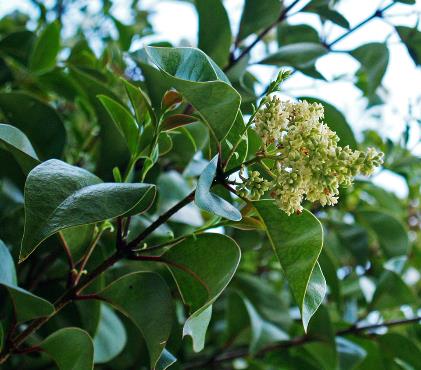 Opposite leaves/oblong shape
Variegated – SOMETIMES
Larger than sinense leaf and plant
pyracantha
Alternate simple leaf/coccinea
Slightly serrated 
Thorny thus the name firethorn 
Orange red fruit
Flowering quince
Alternate simple
Large stipules
Elbows lack of terminal bud
Fruit 2” in diameter
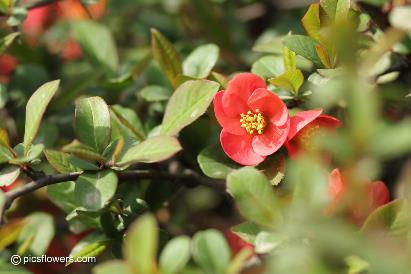 Eastern redbud
Heart shaped alternate leaf
Rick-rack stems
Reddish purple buds to pink flowers
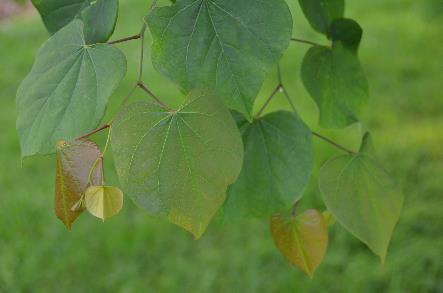 rhododendron
Alternate simple leaf 
Oblong leaves almost in whorls 
Dark green above, paler below
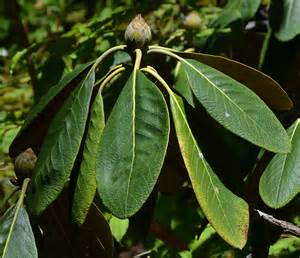 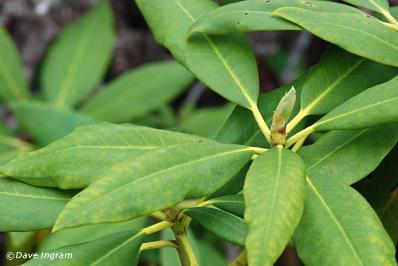 Hybrid tea rose
Alternate compound leaf 
Usually with thorns on stem
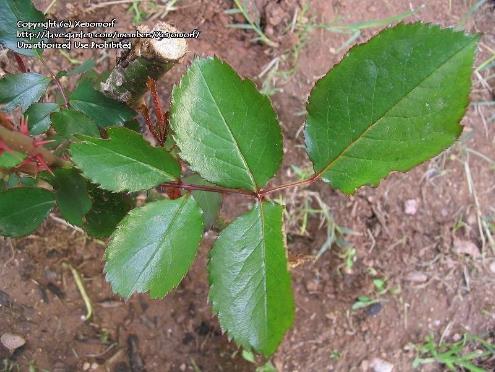 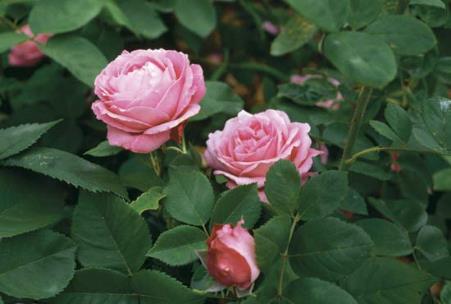 Rosemary
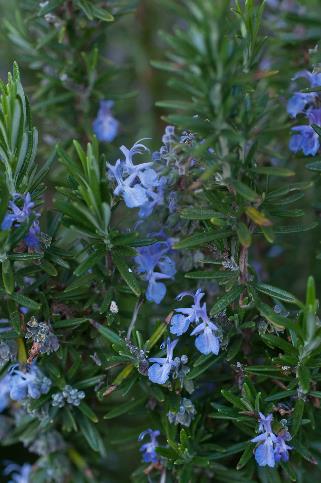 Woody perennial herb
Very fragrant 
Can flower
Sago palm
Pseudo whorl 
Unbranched trunk
Fern like leaves
salvia
Herbaceous perennial 
Hardy 
Rough textured leaf 
Tall flower spike
sedum
Small growing perennial 
Rounded succulent leaves
Opposite leaves
Anthony waterer spirea
Alternate simple leaf
Lance shaped serrated 
Pinkish flowers
Vanhouttei spirea
Dark green leaves
Diamond shaped
Serrated on end
Arching stem pattern
Flowers in spring
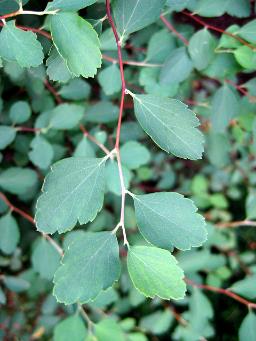 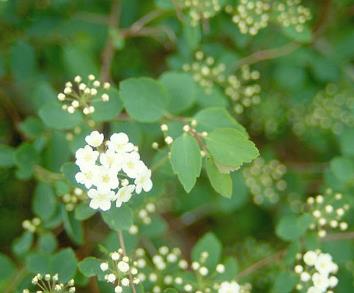 Snowball viburnum
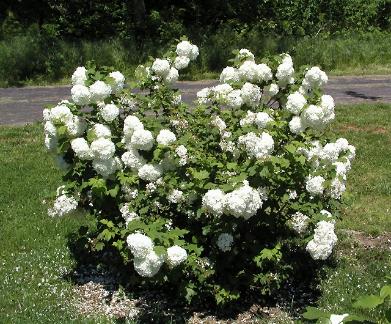 Opposite/simple
Deciduous 
Large white flowers
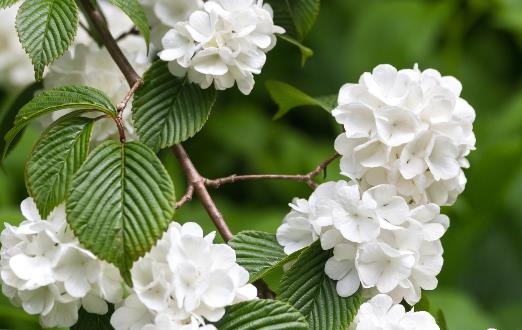 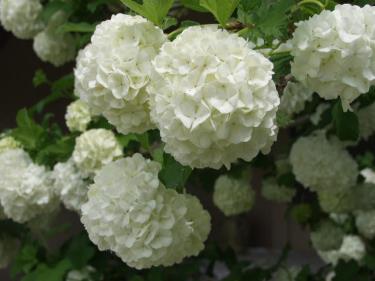 Vinca (periwinkle)
Vine opposite leaves
Smooth margins
Bluish flowers
Bayberry wax myrtle
Alternate simple leaves
Shallow toothed
Leaves crushed fragrant
Small round drupe purplish
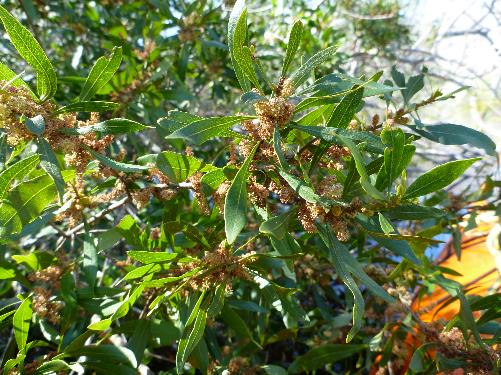 Weeping willow
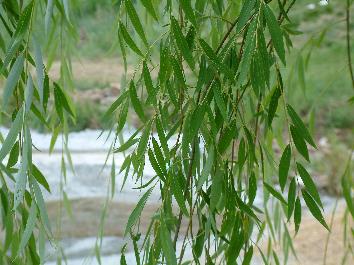 Alternate simple leaf
Long narrow serrated leaf
Overall shape of planted in weeping
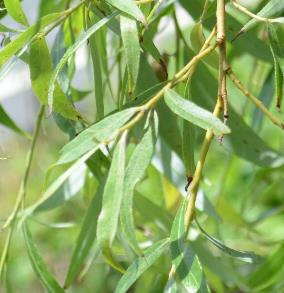 wintercreeper
Vine opposite leaves 
Often feet to attach to objects
Serrated leaves
Can be deciduous
Chinese wisteria
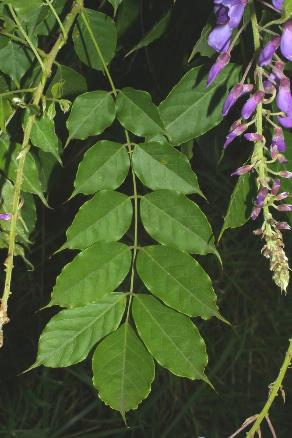 Alternate pinnately compound
Vine/small tree
7-13 leaflets
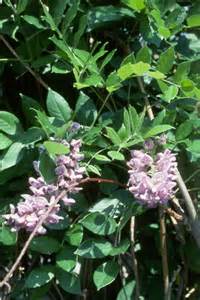 Plum yew
Linear leaves arranged in 2 planes
Evergreen
Can be upright or prostrate
2 gray bands beneath leaf
Yucca (adams needle)
Leaf sword like spikey 
Typically has threaded like 
Filament peeling
White flower spike
Not as stiff as other yuccas
Emerald zoysia
Leaves typically 
80-90 degree angle
Smaller than centipede 
Usually smooth to touch